Care Market Sustainability 
Stuart Dean

Chaired by Cllr Ian Stewart
Market Oversight
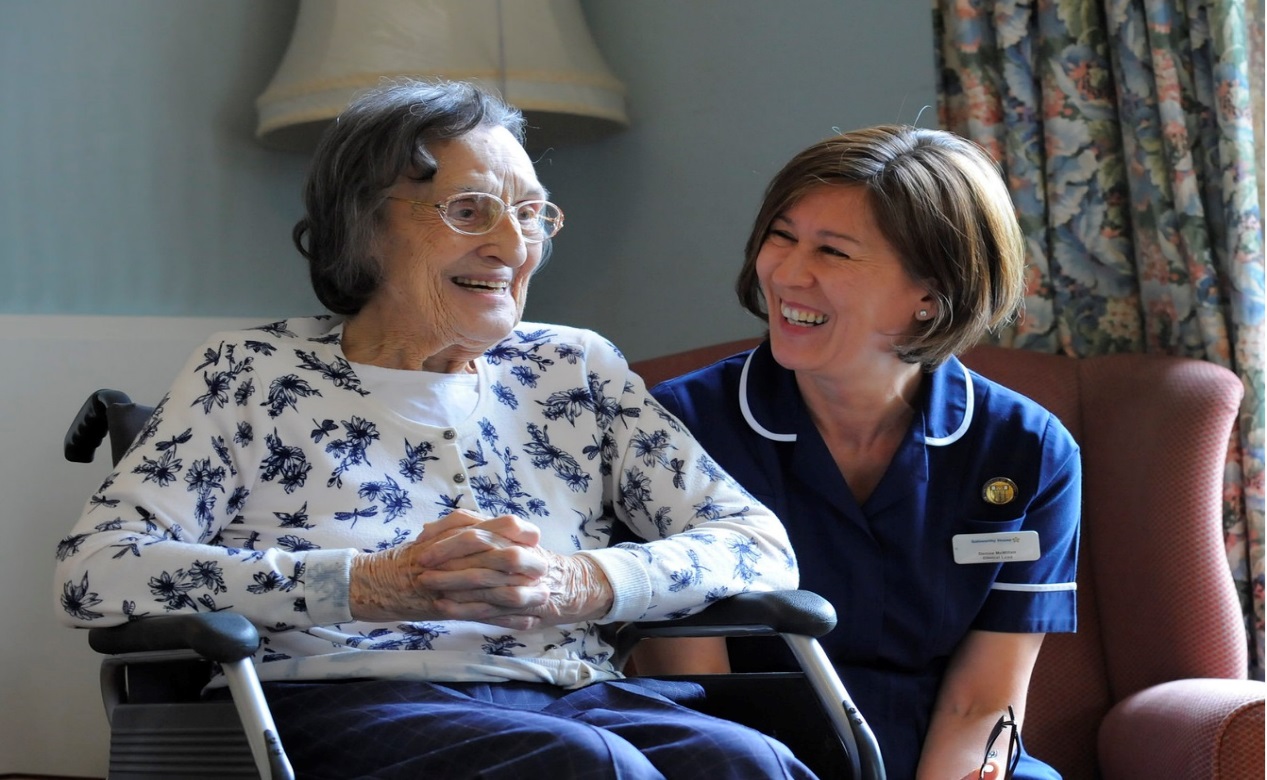 Stuart Dean

17th November 2015
CCN Annual Conference 2015
2
Stuart Dean
Director, Corporate Provider & Market Oversight
3
Team Structure
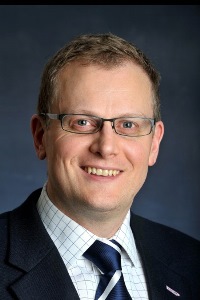 Market Oversight Advisory Group
Stuart Dean
Director, Corporate Provider and Market Oversight
Market Oversight Panel
Segun Oladukon
Head of Inspection -Corporate Inspection
Peter Holton
Head of Market Oversight
Howard Sereda
Head of Market Oversight
Market Oversight Manager
Corporate Provider Manager
Corporate Provider Manager
Nick Britten
Market Oversight Manager
Business Support Coordinating Officer
Corporate Provider  Inspectors
Business Support Coordinating Officer
Corporate Provider Inspectors
4
Why Market Oversight?
Clear relationship between quality of care and finances
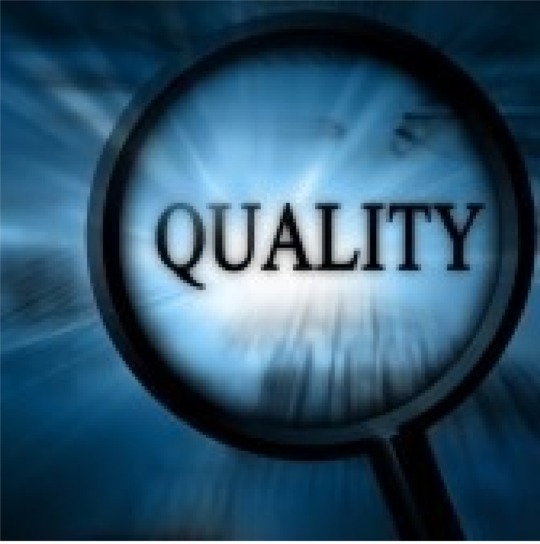 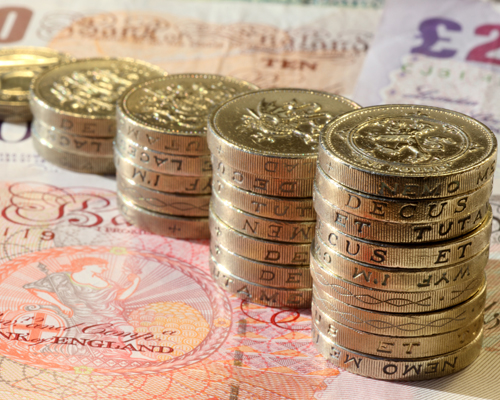 5
[Speaker Notes: There is a relationship between the quality of care and the finances. If you see quality dropping that can be an indication of wider problems. Long-overdue need for redecoration, lack of activities, poor food, and over-use of agency staff are all things we may be able to spot on our visits to homes. Our inspectors often know instinctively that they are seeing something that needs to be explored further.]
Objectives
Market Oversight aims to:
Spot if a ‘Southern Cross’ could happen again
Protect people in vulnerable circumstances
Monitor finances of ‘difficult to replace’ providers
Provide early warning to local authorities
Assist in co-ordinating the system response if failure occurs
Market Oversight is not there to:
Protect providers from failure
Pre-empt failure through disclosure of information
6
Overview
Scheme went live on 6/4/15 and captures both residential and non-residential providers.
Regulation only captures services provided in England.
Currently 44 corporate providers included in the scheme.
These cover around 400 registered providers which deliver services from about 4000 locations (30% of all care home beds in England).
Inclusion in scheme is a reflection of size, not risk of failure.
Specialist providers can be nominated via a DH panel – already held with no additional providers being proposed.
7
Providers Currently Included
44 corporate providers are in the scheme
8
Market Oversight Operating Model
Step
1
2
3
4
5
6
Regulatory action & engagement
Formal notification to LAs
Further risk analysis
Entry to scheme
Regular monitoring
Provider  engagement on risk
Activity
If concerns
identified andaddressed
Key: Assessment of risk to financial sustainability     
        (all provisional)
	  no cause for concern/very low risk
	   possible risk/medium risk
	 
	 
      likely risk/high risk
	  risk clearly identified very high risk
9
Steps 4 - 6: Tools Available to CQC
If elevated risks are identified from financial and quality indicators, CQC will use tools to obtain further information before assessing if failure is likely
Regulatory action and engagement
Formal notification to LAs
Provider engagement 
on risk
Activity
b
e
g
a
Risk 	assessment 	meeting
Additional financial information requests
	  More frequent quality inspections
	  Key stakeholder engagement
Independent Business Review
	  Risk Mitigation Plan
Notify relevant LAs
Tools
c
f
d
10
10
Step 6: When does the CQC have to notify LAs?
Paragraph 56(1) of the Care Act 2014 defines the point where the CQC’s duty to formally notify the LAs is triggered.
Legal definition
CQC interpretation
There are three conditions that have to be satisfied:
Business failure;
A registered provider is unable to carry on a regulated activity -  a service or activity will cease; and
It is “likely” that both 1 and 2 may happen;
“Where the CQC is satisfied that a registered care provider to which the market oversight scheme applies is likely to become unable to carry on the regulated activity in respect of which it is registered because of business failure”
11
11
Step 6: Satisfying the “Likely” condition
CQC’s interpretation of “likely” is…

On a balance of probabilities a registered care provider may satisfy the “Business Failure” and “Unable to carry on a regulated activity” conditions.

The CQC does not have to prove conclusively that the conditions will be satisfied. It only needs to demonstrate that the conditions are more probable to occur than not to occur.

The decision will be based on a reasonable, fair and proportionate assessment of the information available at the time. This means there is a possibility that the conditions are never satisfied even after the LA has been notified.
12
12
Step 6: Satisfying the “Business Failure” condition
CQC’s interpretation of “Business Failure” is…

Business failure of a Corporate Provider means: 
The appointment of an administrator;
The appointment of a receiver or an administrative receiver;
The passing of a resolution for a voluntary winding up in a creditors’ voluntary winding up;
The appointment of a liquidator; 
The making of a winding up order by a court;
A members' voluntary winding up becoming a creditors' voluntary winding up;
The making of bankruptcy orders where individual members of a partnership present a joint bankruptcy petition;
A move from administration to winding up pursuant to a court order; 
In relation to an unincorporated charity, the charity trustees becoming unable to pay their debts as they fall due.

One of the legal procedures set out above is performed on any legal entity within the wider corporate provider group, as per the Group Undertakings definition in the Companies Act.
13
13
Step 6: Satisfying the “unable to carry on a regulated activity” condition
CQC’s interpretation of a registered provider being “unable to carry on a regulated activity” means…

The closure of a location where the regulated activity is provided.

A location ceases to provide one of its regulated activities (i.e. a care home ceases to provide nursing care to focus on personal care).

The lease of a care home is surrendered and is then re-leased to another provider.
The business and assets of a care home is sold to another provider.

A contract to provide homecare services is novated to another provider.


There is a change in ownership of the registered provider (i.e. its shares are sold to another party).
14
14
Questions
?
15
[Speaker Notes: Possible material]
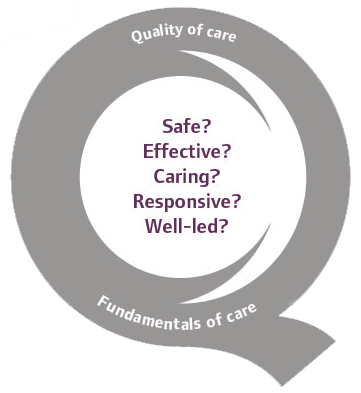 www.cqc.org.uk
marketoversight@cqc.org.uk
@CareQualityComm
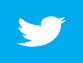 16